Australia Flooding (Cyclone Debbie) —Status 28 March 2017
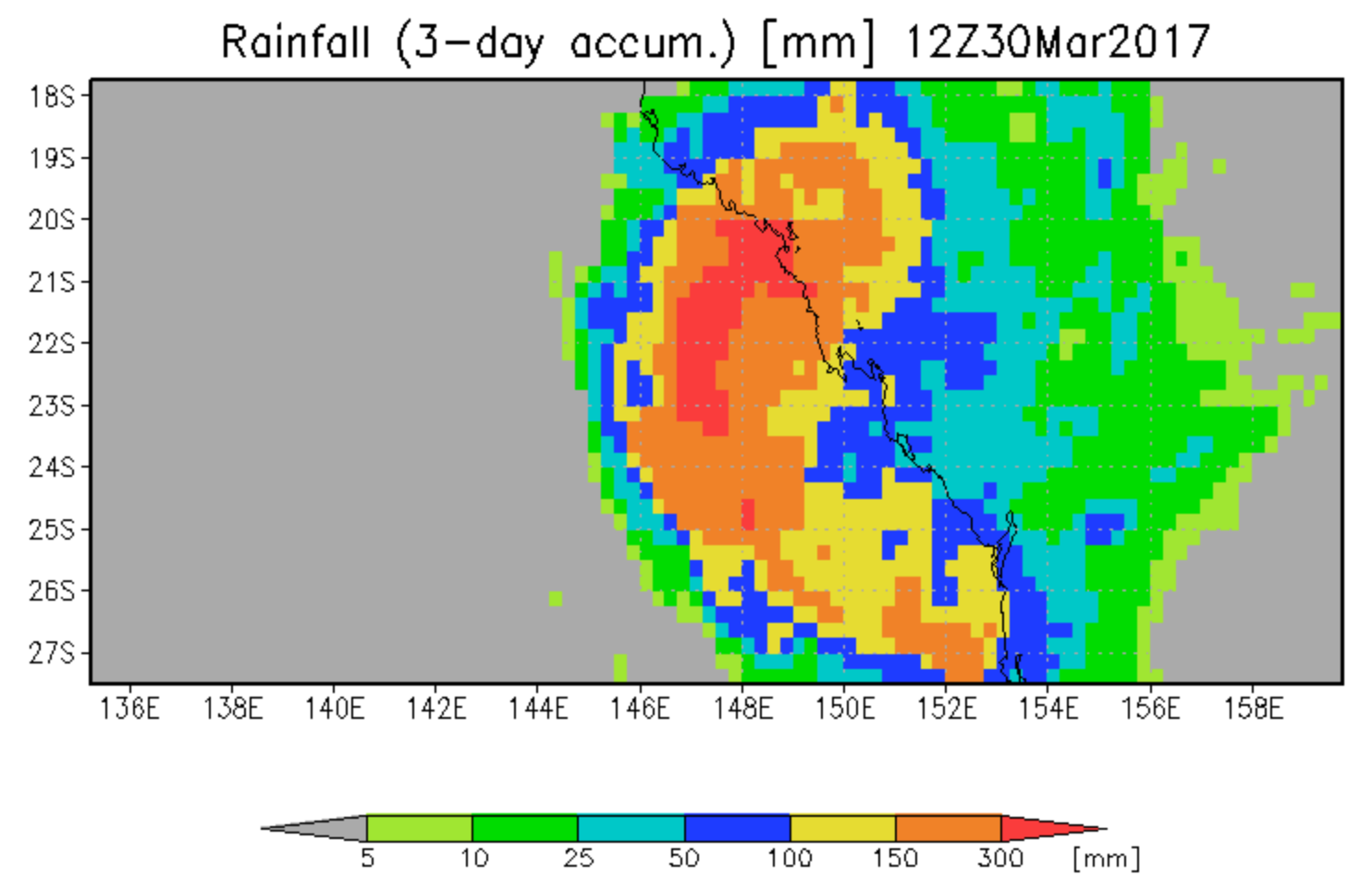 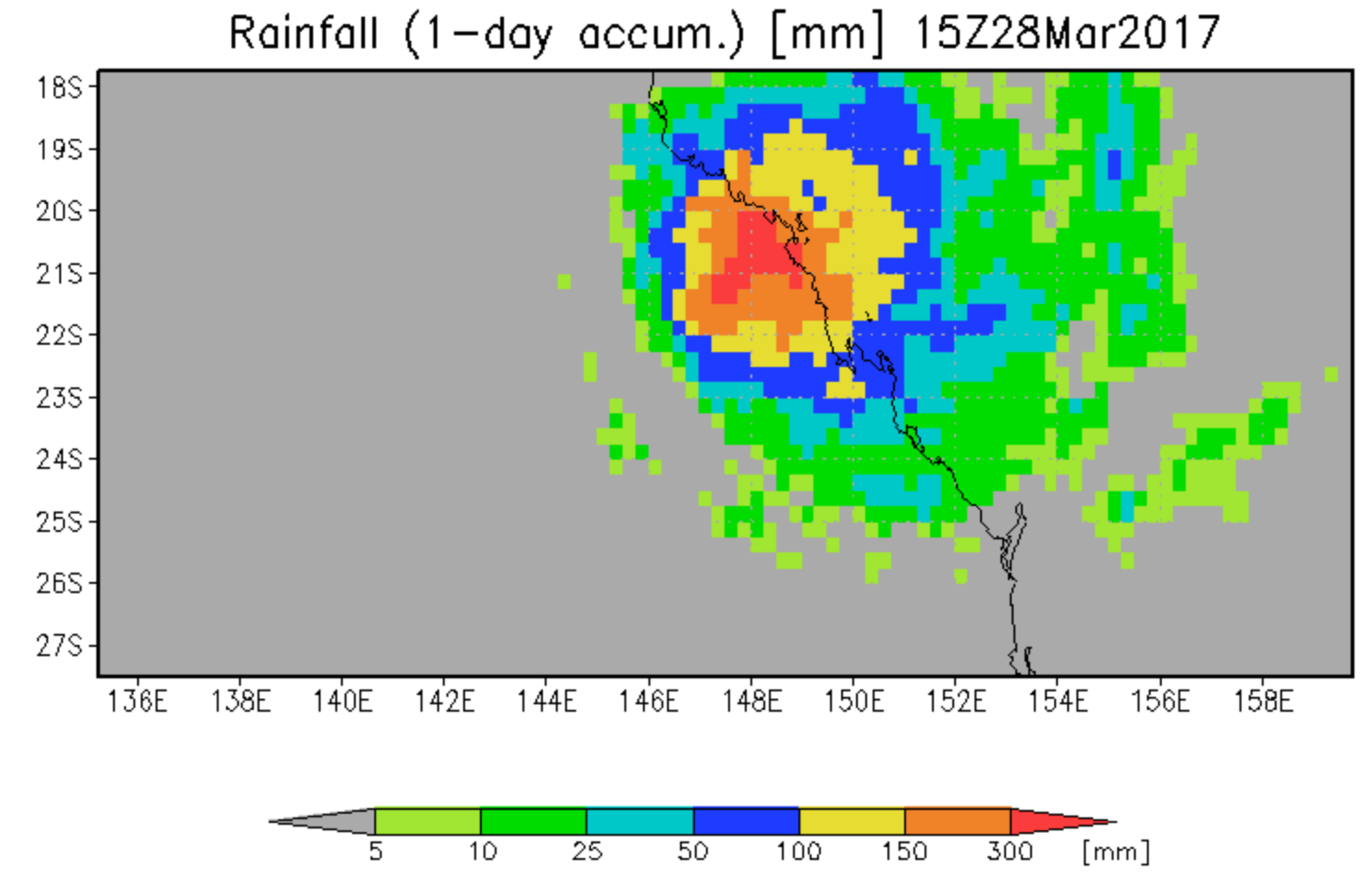 Rainfall estimated and forecast for  three days ending 30 March
Satellite rainfall for last day
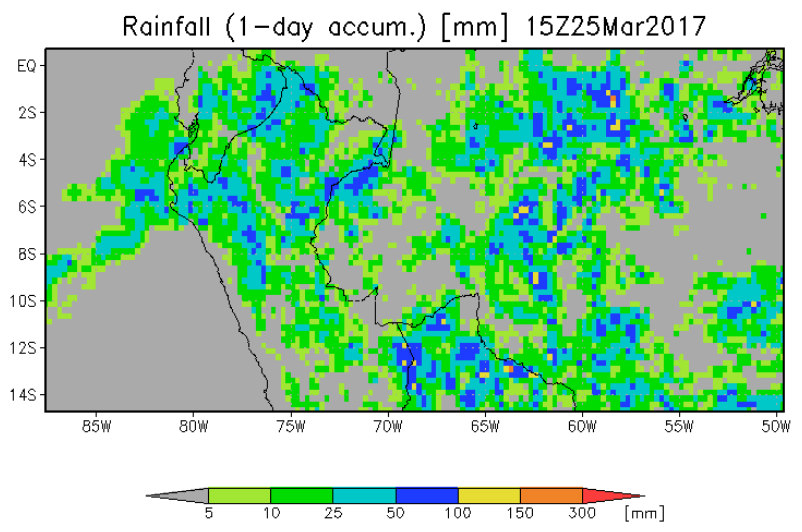 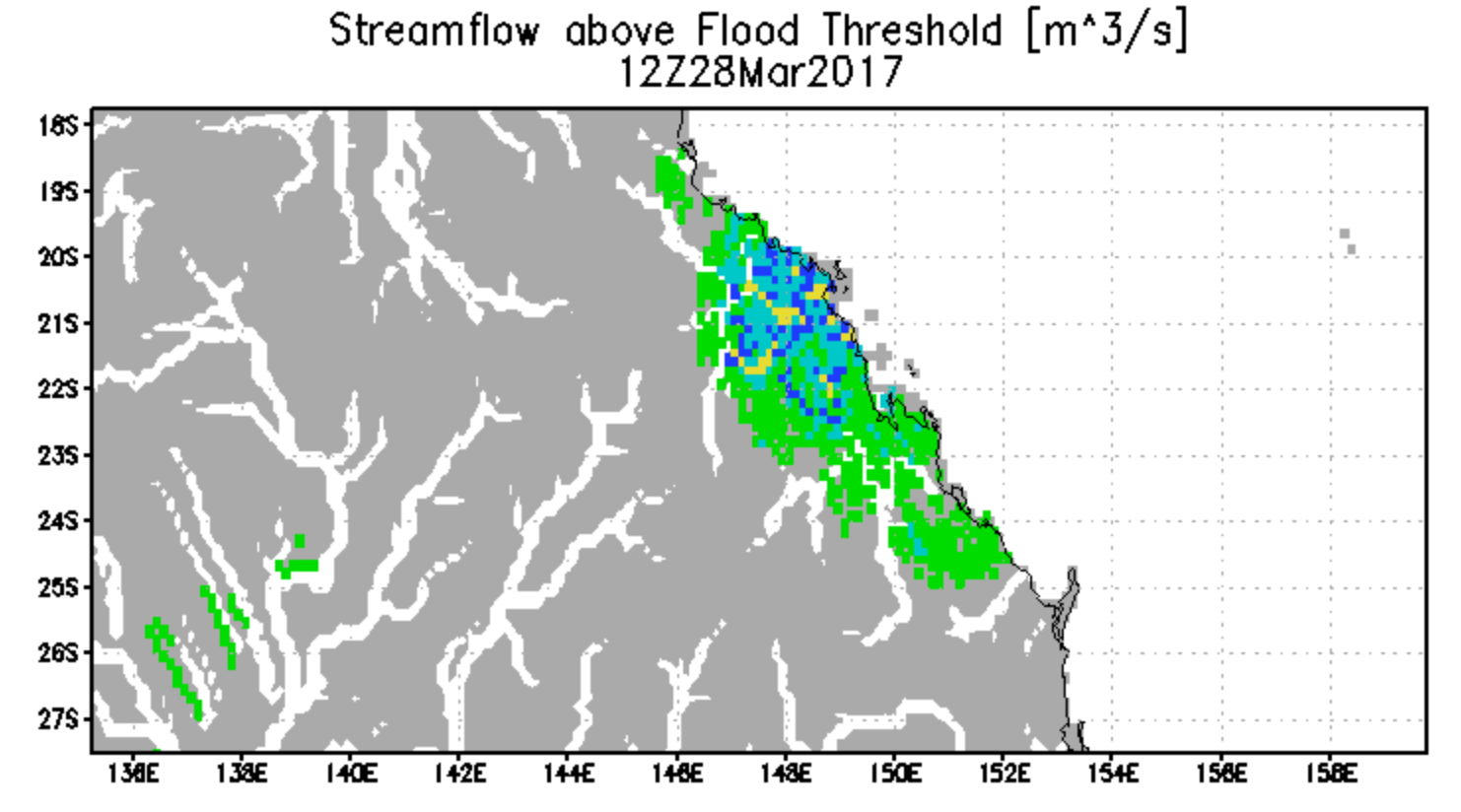 Cyclone Debbie producing very heavy rain today and the next three days as it turns south. The overview flood calculation from Global Flood Monitoring System (GFMS) [flood.umd.edu] today shows flooding concentrated near landfall locations and further south—forecast flood maps on next slide.
Flood estimate for 
28 March
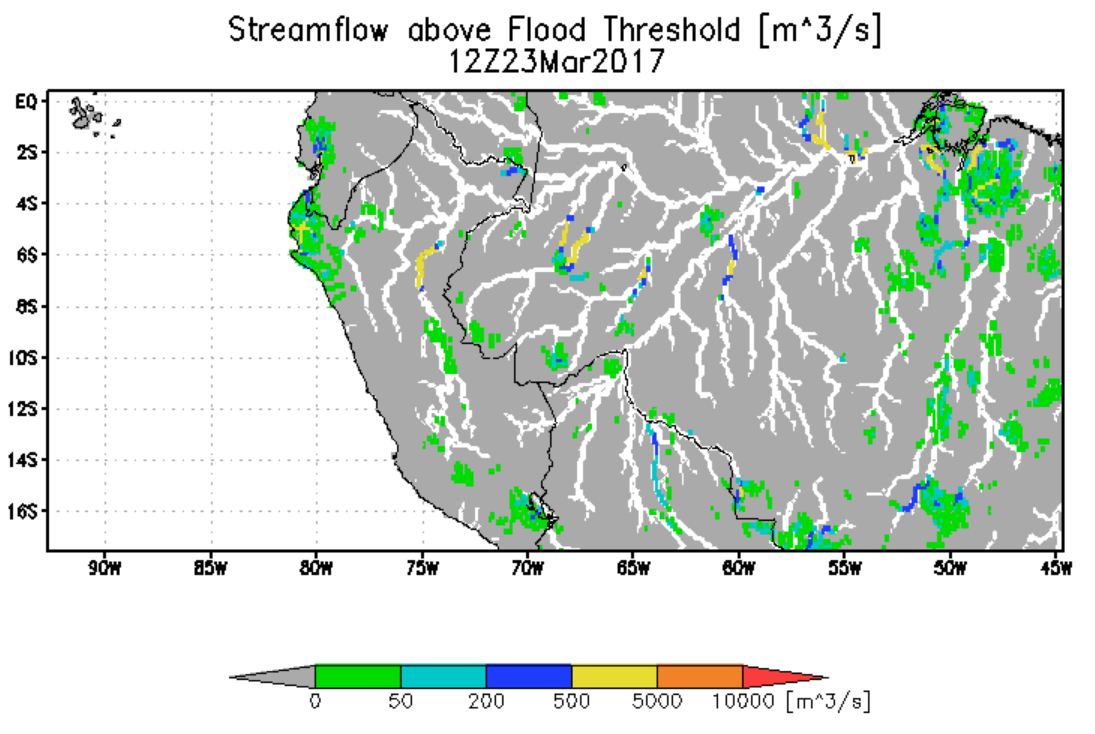 GFMS (U. of Maryland)  flood.umd.edu
R. Adler/U. of Maryland
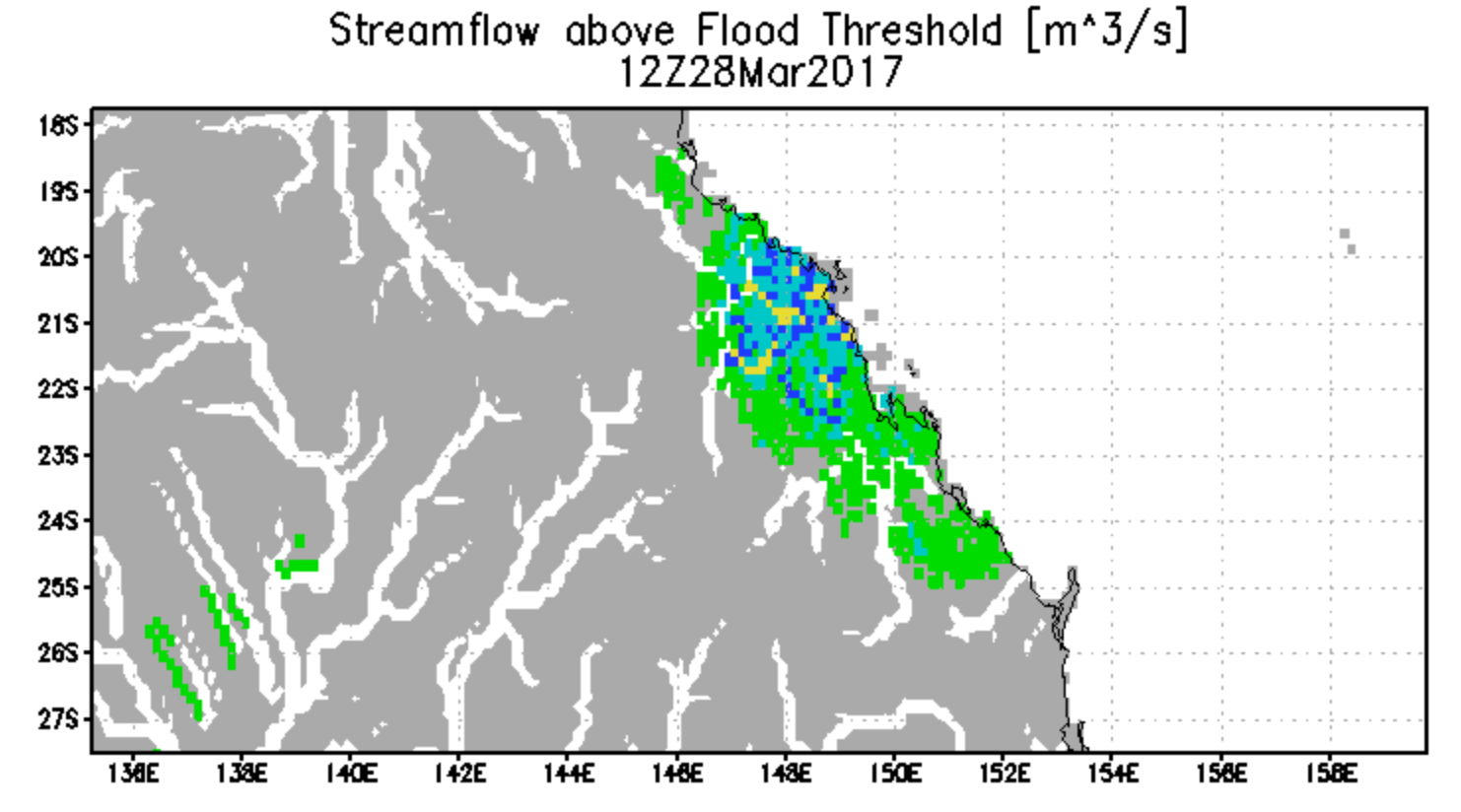 Forecast of Flooding (Streamflow above Flood Threshold) over 28-30 March
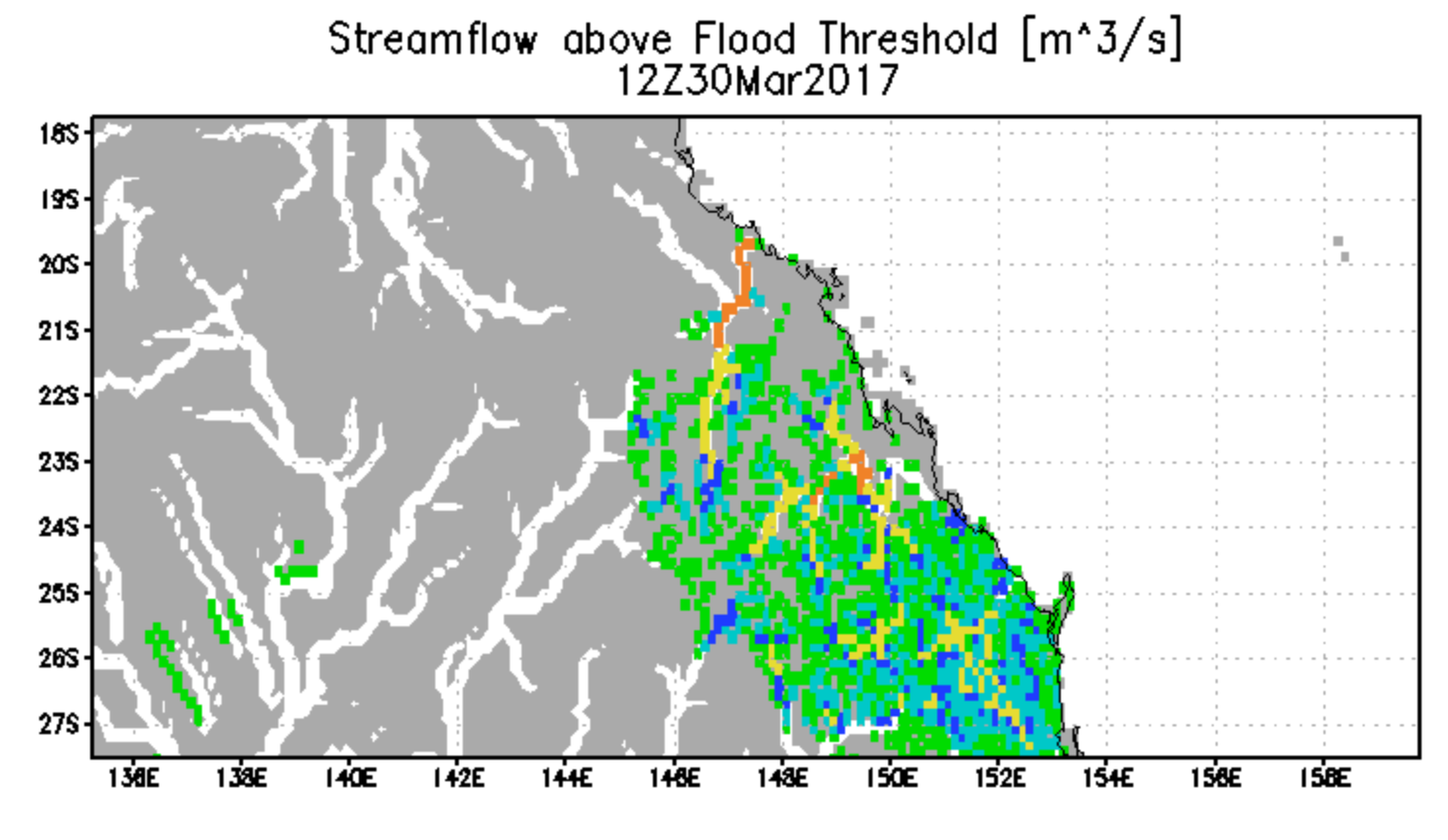 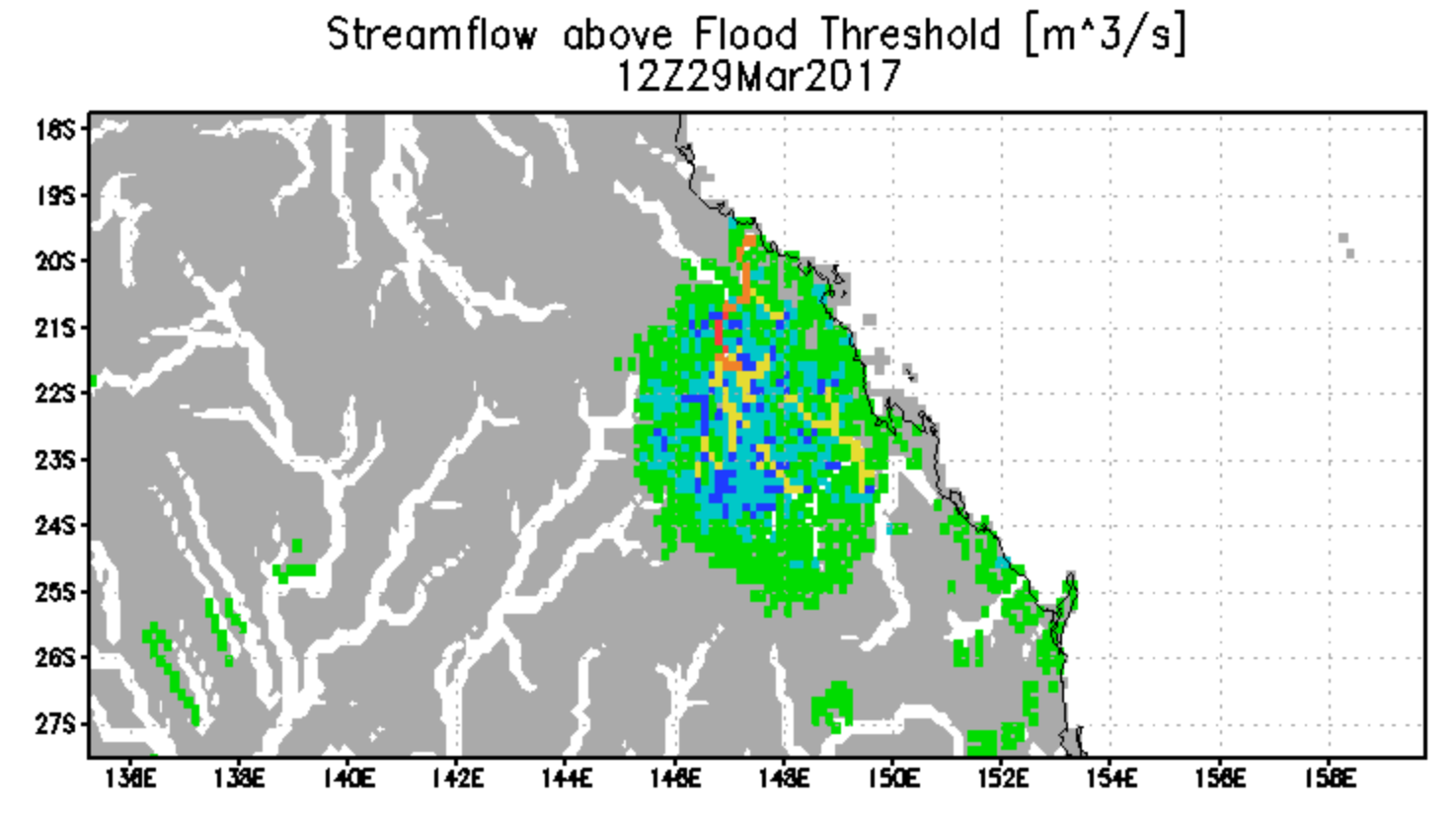 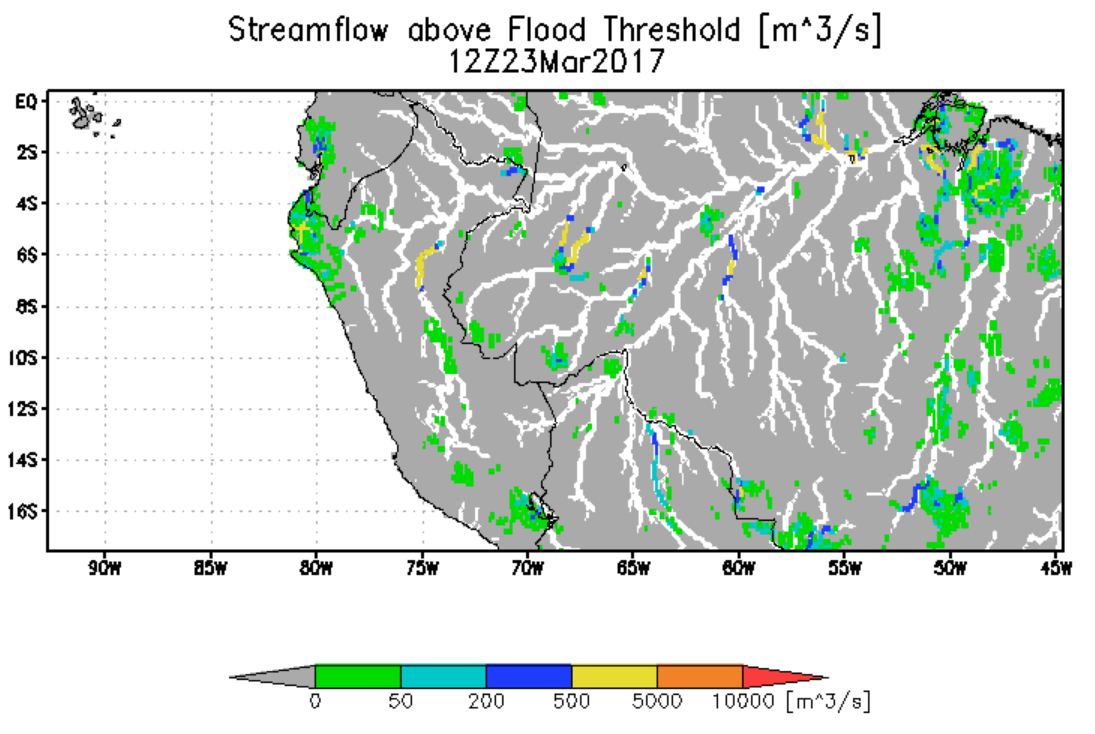 Inundation Estimate 28 March 2017
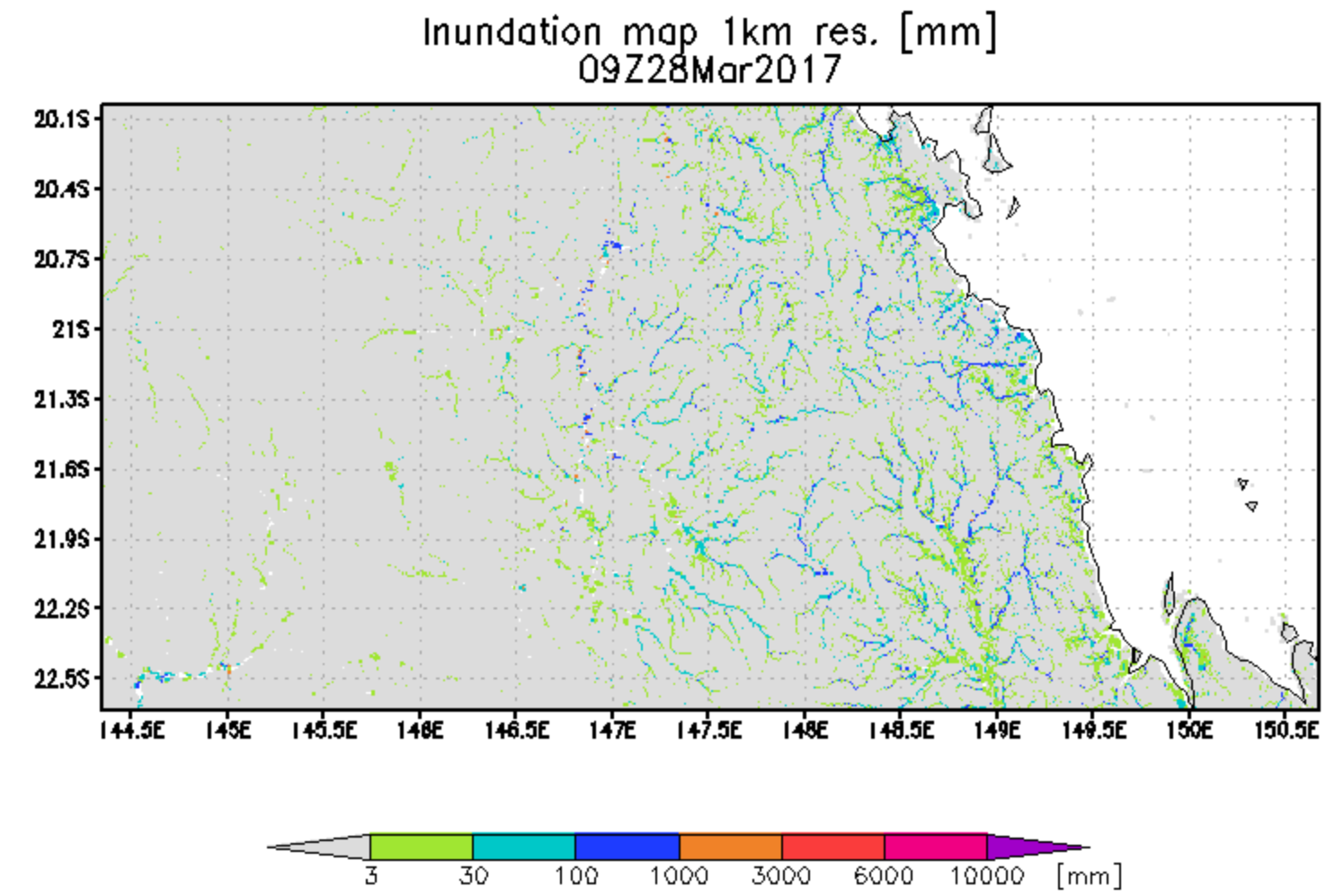 Calculated inundation map with water depth at 1 km resolution from GFMS
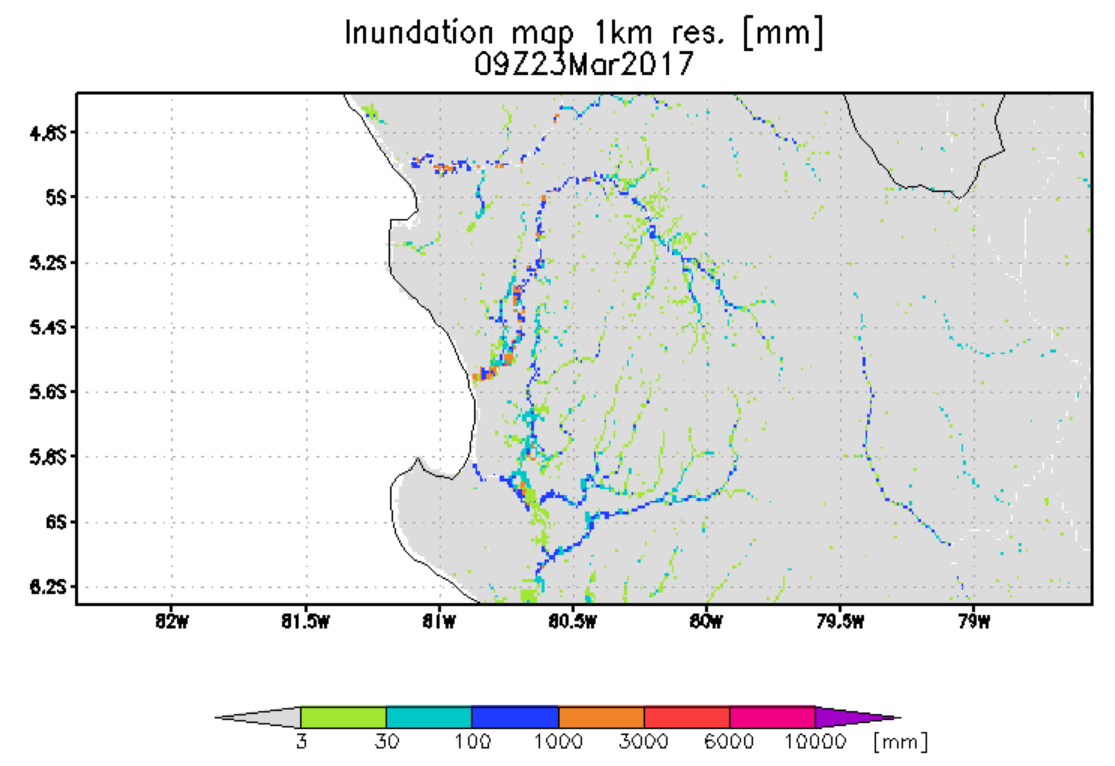 GFMS
 (U. of Maryland)  flood.umd.edu
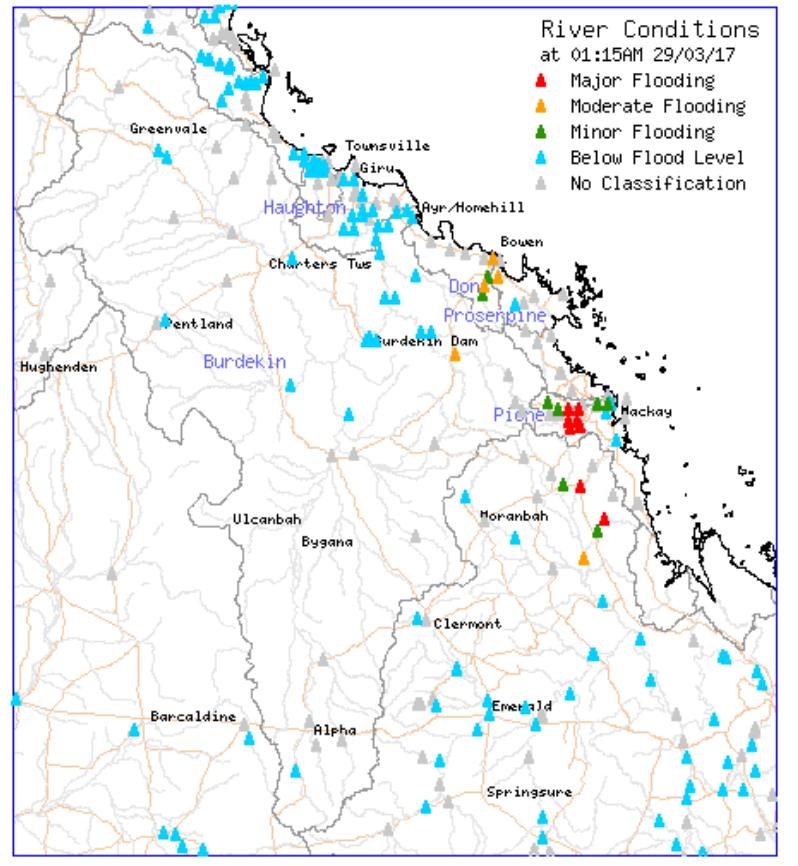 From   http://www.bom.gov.au/qld/flood/central.shtml